Plan
l’environnement du LLR

 le service administratif du LLR

 l’évolution des  métiers « administratifs »
1
tutelles
CNRS:
- 34 000 pers : dont 11 000 chercheurs, 14 000 IT et 9 000 non permanents
- 1 100 unités
- Budget 2011 = 3 Md €
Dont 80% budget pour salaires
L’IN2P3
 2500 pers dont 1000 chercheurs et 1500 IT
 20 labos
 46 M€ 
L’école polytechnique
- 22 labos 
- 1600 personnes dont 640 chercheurs
2
Le LLR
27 chercheurs
45 IT permanents
27 non permanents
Soit 105 personnes
DIRECTION
Responsable Administrative
Responsable Technique
Les Services Techniques
La Physique
Le modèle Standard 
et au-delà
Physique des Neutrinos
Administratif
Électronique
Instrumentation &
Technologie
Informatique
La matière 
hadronique
Mécanique
Qualité & Système
Les astroparticules
3
Le service administratif
Mission de fonction support à la recherche
soit Accompagner les chercheurs dans le labyrinthe de la règlementation…

                    Simplifier les procédures !!
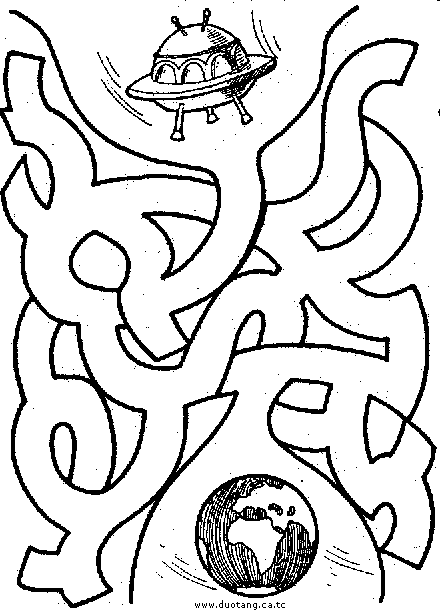 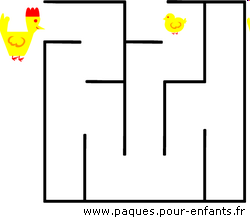 avec
4
Le service administratif
Laboratoire
Budget
Service administratif
Ressources humaines
Secrétariat
Missions
Communication
5
Le secrétariat
Accueil des nouveaux entrants : badge, contrat de travail, règlement intérieur, cahier de laboratoire…et Aide auprès des préfectures pour l’obtention des titres de séjour
 Elaboration, réception et distribution du courrier
Gestion des stocks de fournitures de bureau
 Secrétariat du Master PHE
6
Les ressources humaines
Gestion du personnel
 Accompagnement des agents
Contrat de travail ou convention de stage,  reconstitution de carrière
 Rémunération, gratification
Suivi des congés annuels 
 Élaboration et suivi du compte épargne temps
 Demande d’éméritat, départ à la retraite
 Au LLR, 36 contrats de travail et convention de 	stage en 2012
7
Le budget
Recettes et dépenses : Commandes et factures 
  Suivi des budgets accordés et élaboration des bilans financiers
 Subvention d’état
 Contrat de recherche 

Pour 2012 au LLR : 1061 bons de commandes = 807 k€ , 
6 projets européens dont 1 ERC, 
1 ANR  et labex P2IO
et 1 régional
8
Les missions
Réalise les ordres de missions et les états de frais
 Achats des billets sur le portail SIMBAD
 Inscriptions aux colloques via une carte achat 
 Carte affaire 

 520 OM en 2012 pour 368 k€
9
La communication
Réalisation des posters, affiches, plaquettes
 Mise a jour du site web
Support logistique et organisationnel de tous les évènements de communication pour tous publics
 Soutien à la rédaction du rapport d’activité du laboratoire

 en 2012 : l’inauguration de la salle E. Paré, la nuit des 2 infinis, séminaire de physique…
10
Assistante de direction
Interface entre les agents et la direction
 Rédaction des compte rendus des différentes réunions : responsables groupes et services, conseil de laboratoire, comité de direction
 Correspondante formation
 Soutien au suivi des contrats de recherche
11
Interface avec :
Autres 
partenaires
IN2P3
DR05
CNRS
Laboratoire
RA
Assistante
direction
Secrétariat
RH
Communication
Mission
Budget
12
Les évolutions
1) Nouvelles règlementations 
2) Nouveaux outils de gestion
3) Nouveaux « Guichets »
13
Nouvelles règlementations
Accueil : 
 Badge : FICE
 Titre de séjour / visa
 Suite à l’audit par la CE, des règles strictes de justifications des contrats européens
 Ligne budgétaire spécifique
 Veille de dépenses éligibles dans le contrat
 Suivi des contrats de recherche : règles différentes en fonction des « financeurs »
 Dispositif d’audit interne depuis 2007
14
Nouvelles règlementations
loi Sauvadet du 12/03/2012 contre la précarisation des contractuels
2 dispositifs possibles :1) accès à la titularisation par voie de recrutement réservé :
Bénéficiaire  ?- Agent en fonction au 31/03/12, - Justifiant de 4 ans auprès d’un même employeur- Formation doctorale exclue
15
Nouvelles règlementations
loi Sauvadet 2)  La CDIsation :
Bénéficiaire  ?- Agent en fonction au 12/03/12, - Justifiant de 6 ans auprès d’un même employeur sur les 8 dernières années- Formation doctorale exclue

Exception pour les + de 55 ans : 3 ans sur les 4 dernières années
16
Nouveaux outils de gestion
en raison de la RGPP dont les objectifs sont :
Mieux adapter les administrations aux besoins des usagers ;
Valoriser le travail des fonctionnaires ;
Réduire les dépenses publiques pour revenir à l’équilibre budgétaire et gagner des marges de manœuvre.
  DGG : délégation globale de gestion
 Geslab : finances // Sirepa
 CAPLAB : RH
 nouveau portail SIMBAD !!!
17
Nouveaux « guichets »
au LLR en 2012 :
 4 projets européens : CTA-PP, AIDA, HP3 et l’ERC soit 1,5 M€
 2 bourses Marie Curie : 280k€
 1 ANR Blanc : Caliimax = 180k€
 Investissement d’avenir avec le labex P2IO où nous avons 2 projets retenus pour la R&D : Harpo et GridcL (100k€)
1 région ile de France : GATE = 75k€
18
Nouveaux « guichets »
au LLR en 2013 :
 +1 projet européen : EuCARD2
 + 1 bourse Marie Curie
 +2 projets retenus dans P2IO : Captinov et virtual data
+1 région ile de France : Captinov
+ ERC : « starting » 17/10/12, « advanced » 22/11/12, « synergy grant » 10/01/13 ?
+ ANR Blanc 13/12/12 ou JCJC ?
Feder ? Cf IN2P3 & DR05
19
Nouveaux « guichets »
Conséquences du financement sur projet :
 difficulté de pilotage d’une politique scientifique global !
 Pas de fongibilité (budget fléché)
 Pas garanti sur la durée totale du projet
 Ne tient pas compte du coût réel du projet

  Mais permet de lancer une recherche « innovante » !
20
Recommandations :
Discussions avec l’ANR pour accord sur le calcul des coûts
 Participer aux comités ou groupe de réflexion pour faire apparaitre nos thématiques de recherche dans les appels à projets de l’EU, ANR ou région
 Fonds structurels : mettre notre empreinte en région ile de France: afficher notre priorité
21
Conclusions sur évolution :
Développement de l’éventail des compétences :
 Juriste ? Expert en projet européen ?
 « Valorisateur » ? Transfert technologique ?
 Adaptation aux nouveaux outils : formations nécessaires, accompagnement aux changements des outils 
 Actualisation de la règlementation et appropriation de la mise en place de ces lois
22
Merci de votre attention !
23